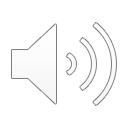 Learning intention: Describe how fossils are made
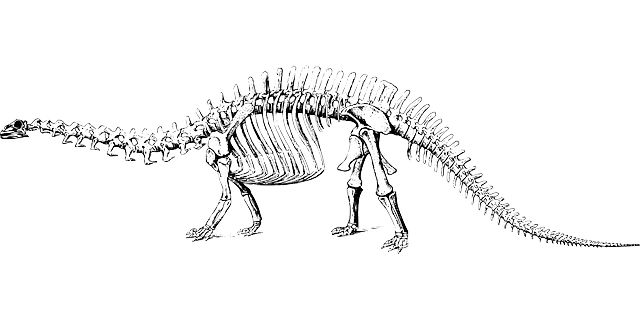 Key Vocabulary
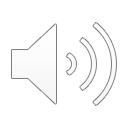 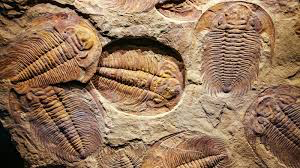 Fossil


Rock


Skeleton
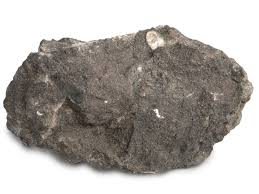 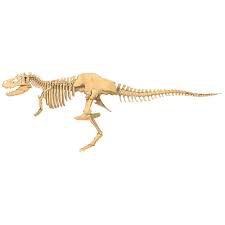 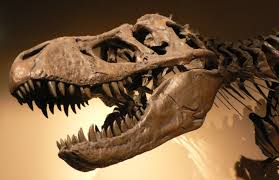 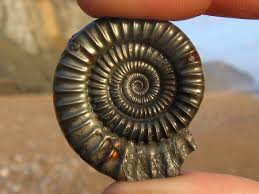 What is a fossil?
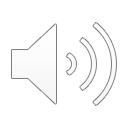 Fossils are the stone remains of animals or plants that were once living. Fossils are really old!
Fossils are not easy to find.  

There are different ways that a fossil can be made, one of them is the ‘mould’.  and cast’.
Step 1: An animal (such as a dinosaur or fish) dies.
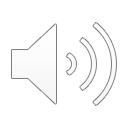 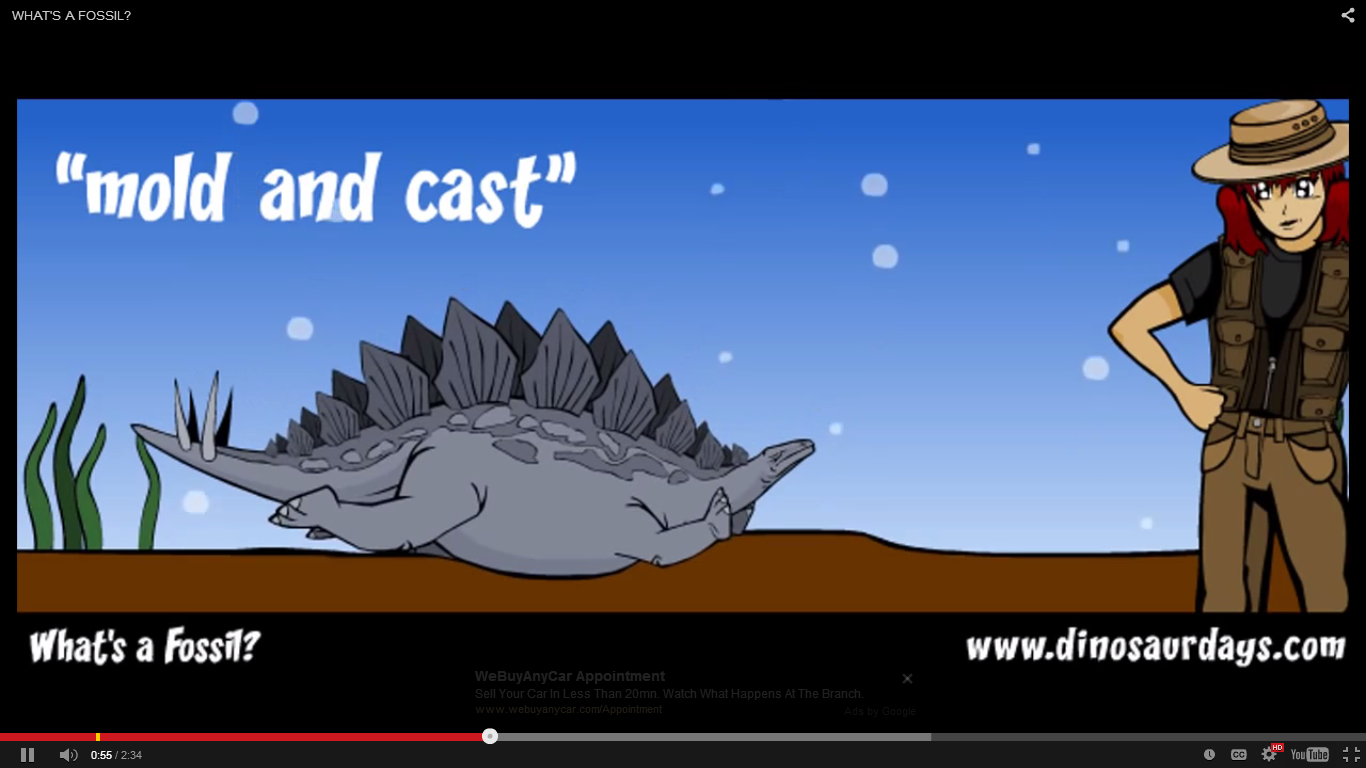 Step 2: The animal rots away and the bones or shell are left.
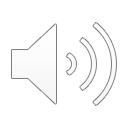 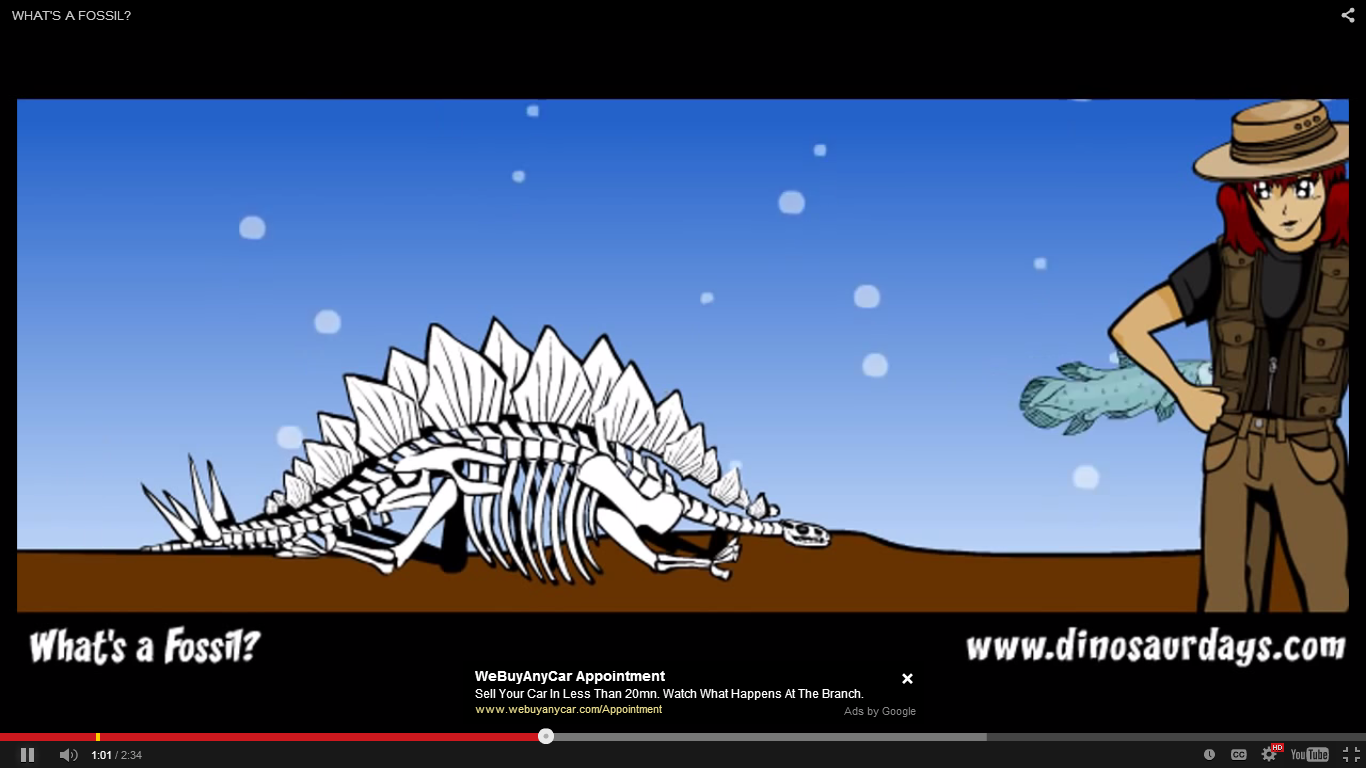 Step 3: Mud, rock and sand fall onto the remains.
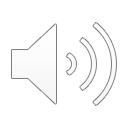 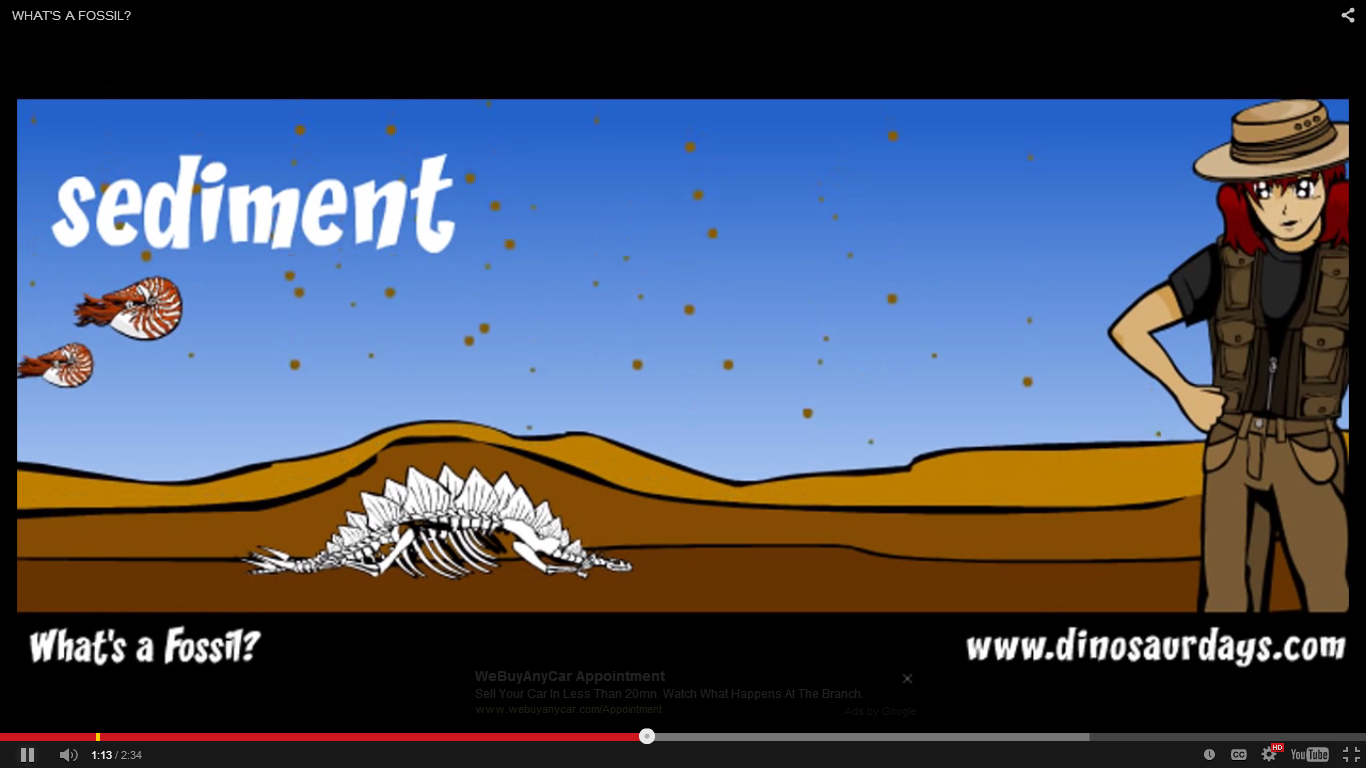 Step 4: Layers of rock are formed.
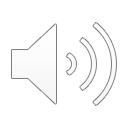 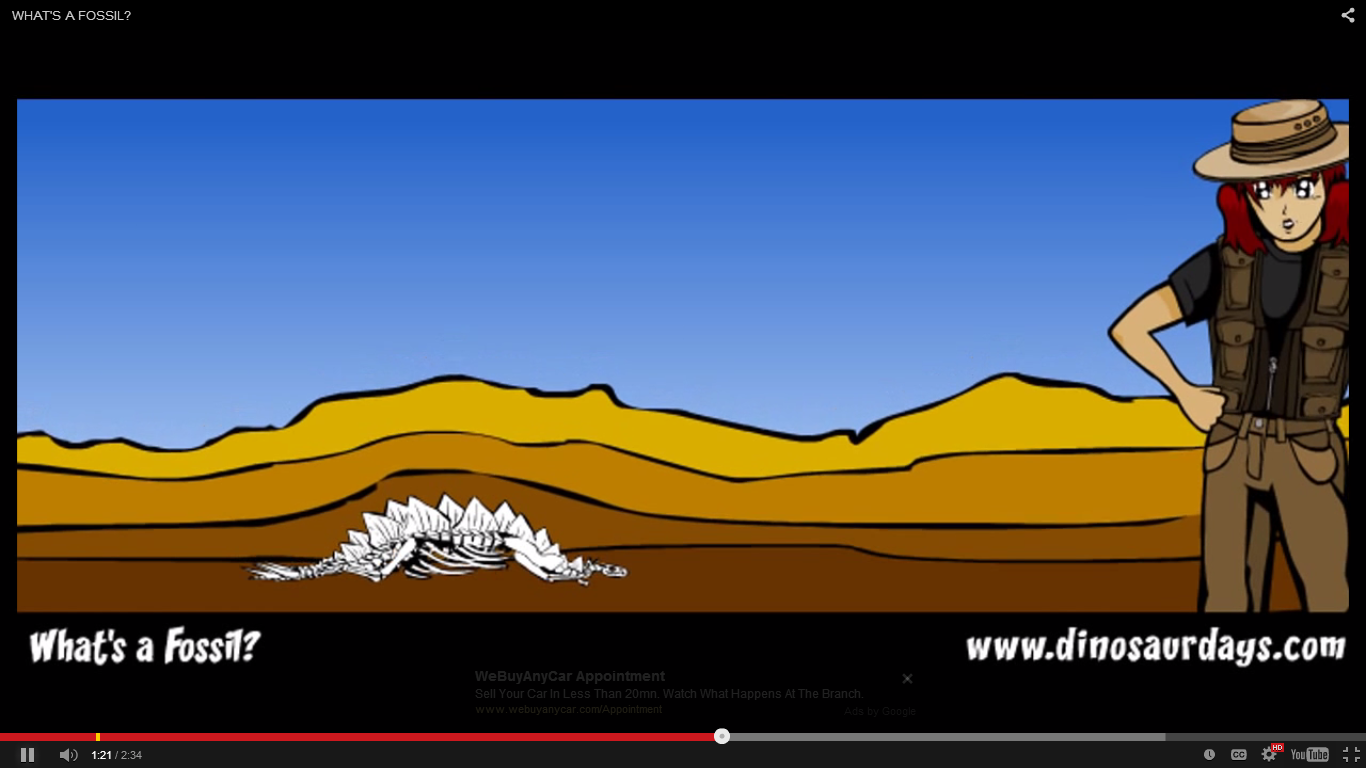 Step 5: Small amounts of water come through the rock and the bones are washed away.
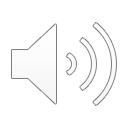 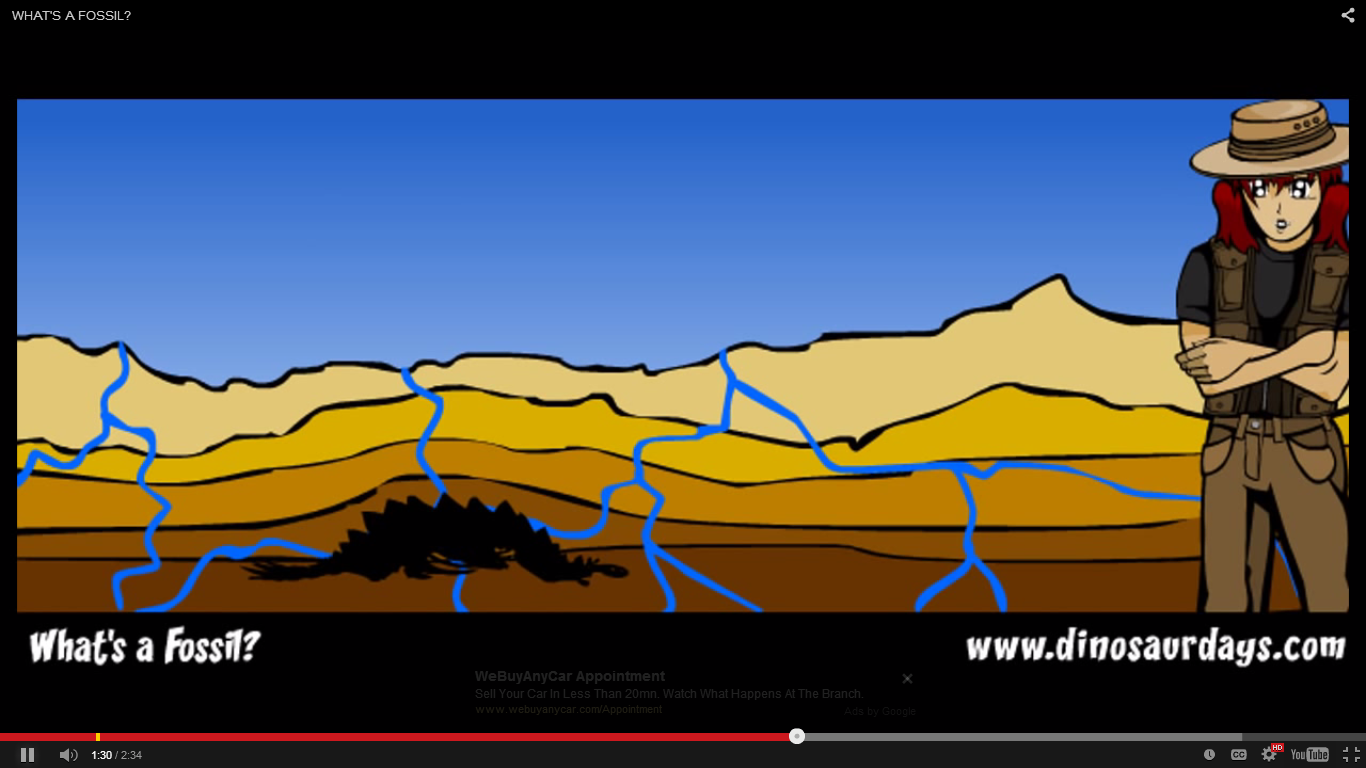 Step 6: A space is left in the size and shape of the bones. 
This is called a mould.
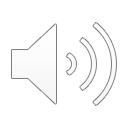 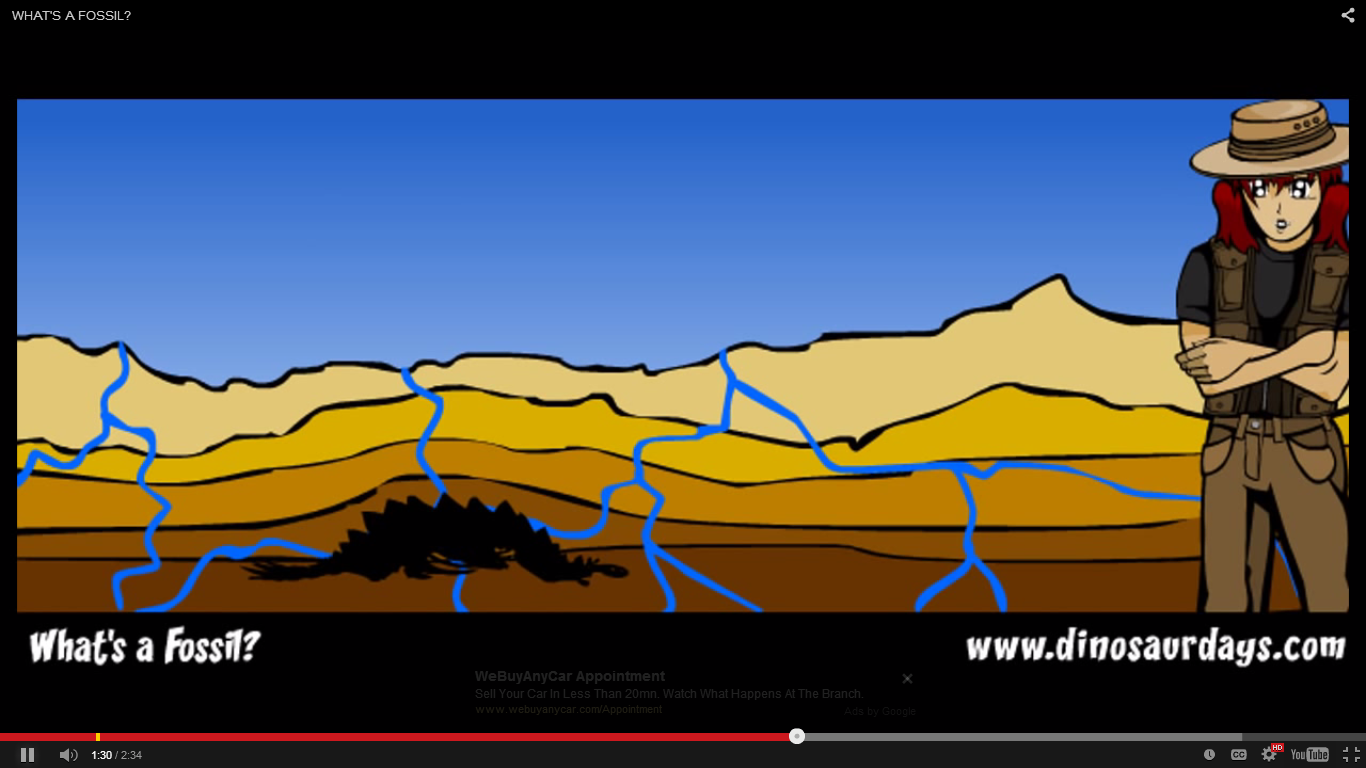 Step 7: The water moves tiny pieces of rock, which are left inside the mould.
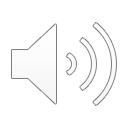 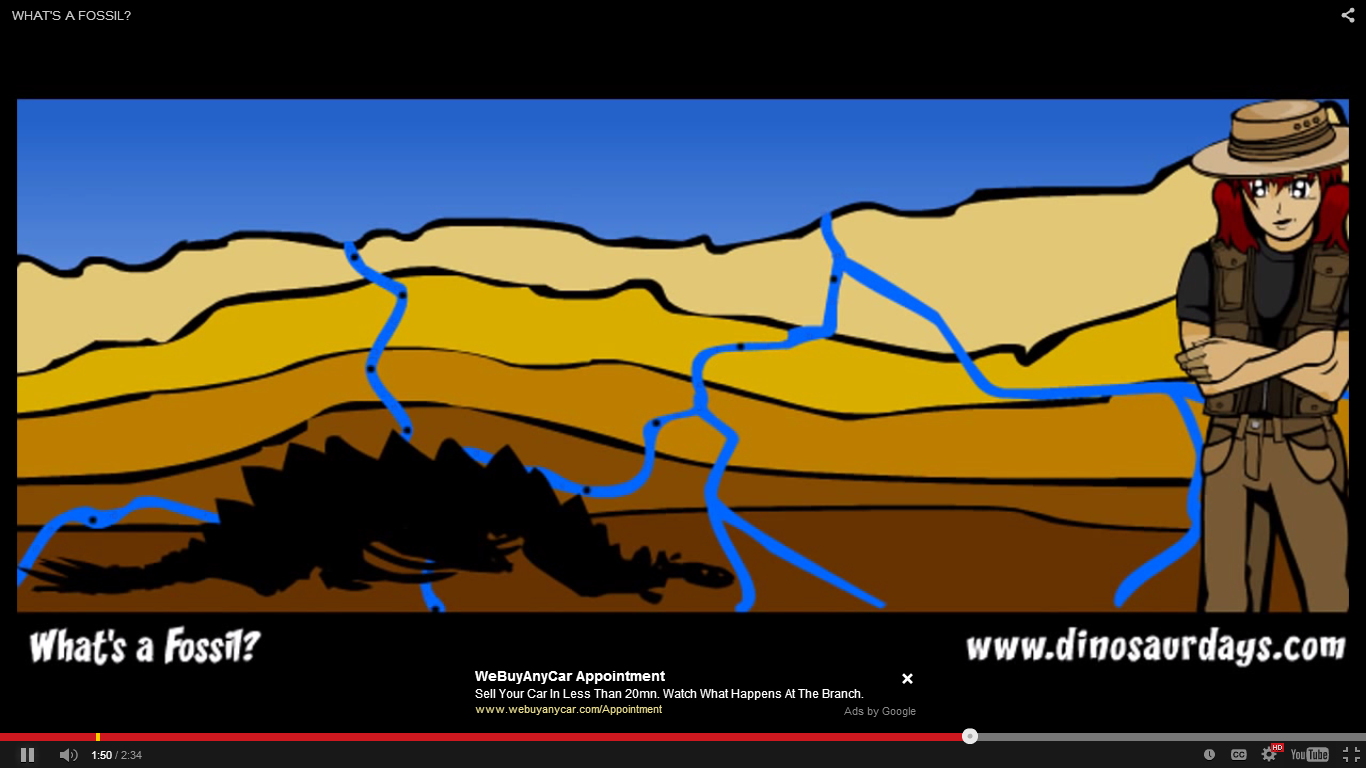 Pieces of rock
Step 8: The mould starts to fill up with these pieces of rock, in the shape of the animal.
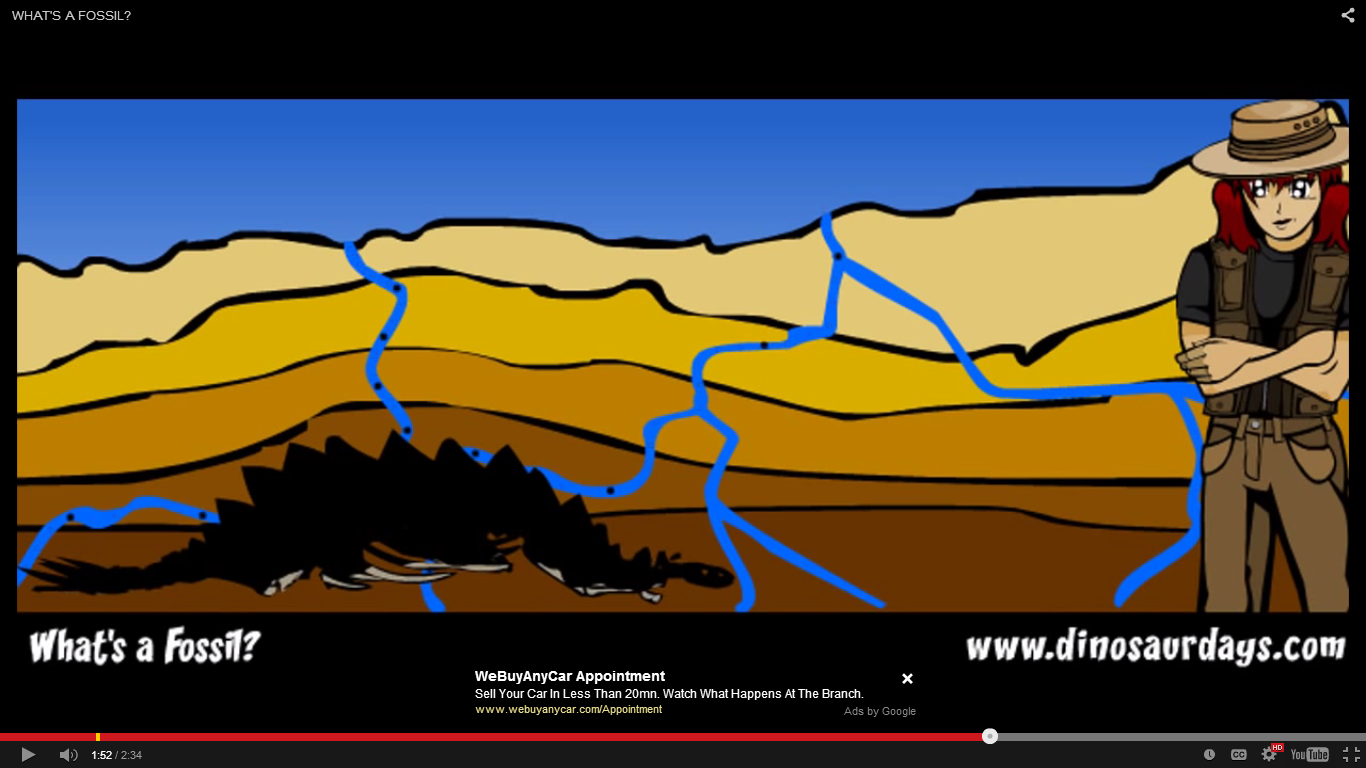 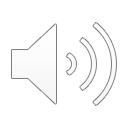 Pieces of rock
Step 9: Over time the whole skeleton will become a rock.
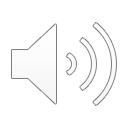 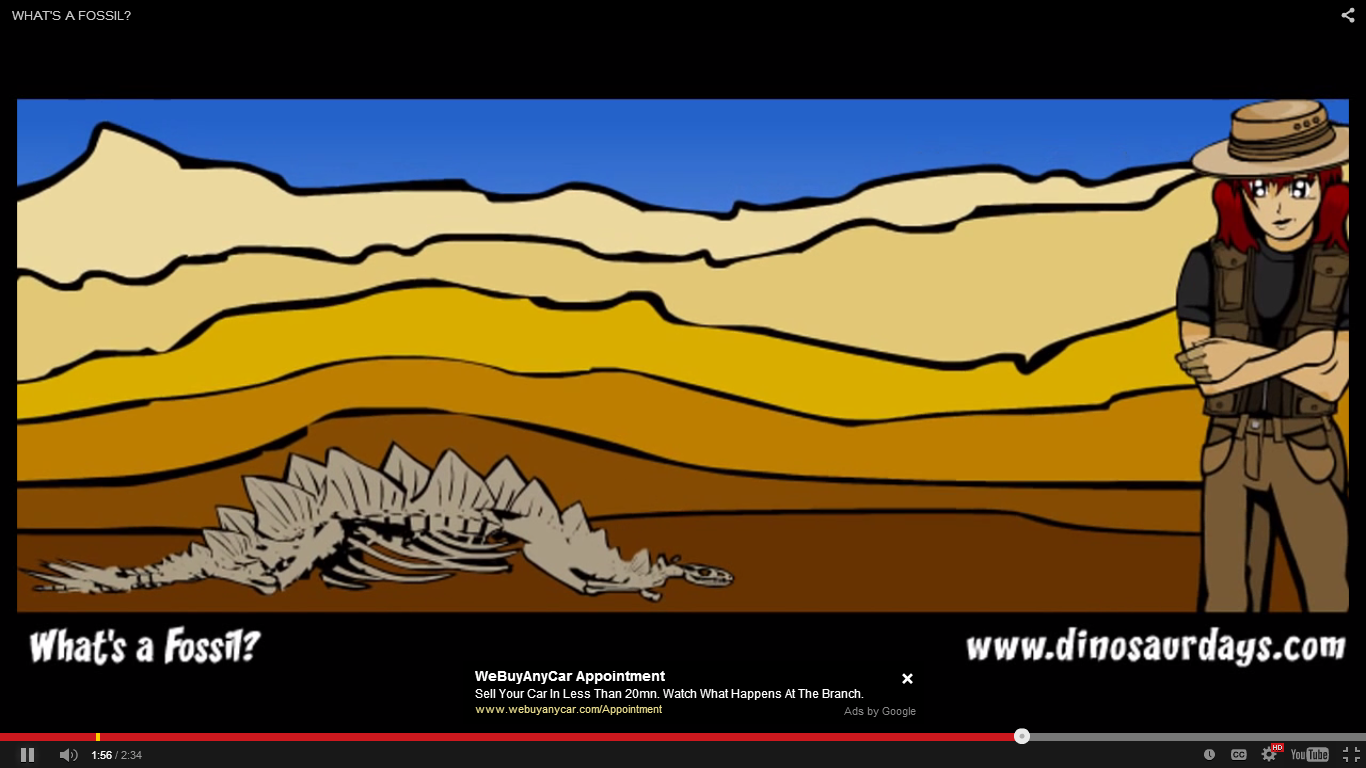 Step 10: The fossil comes to the surface and people dig them up.
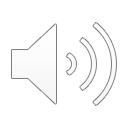 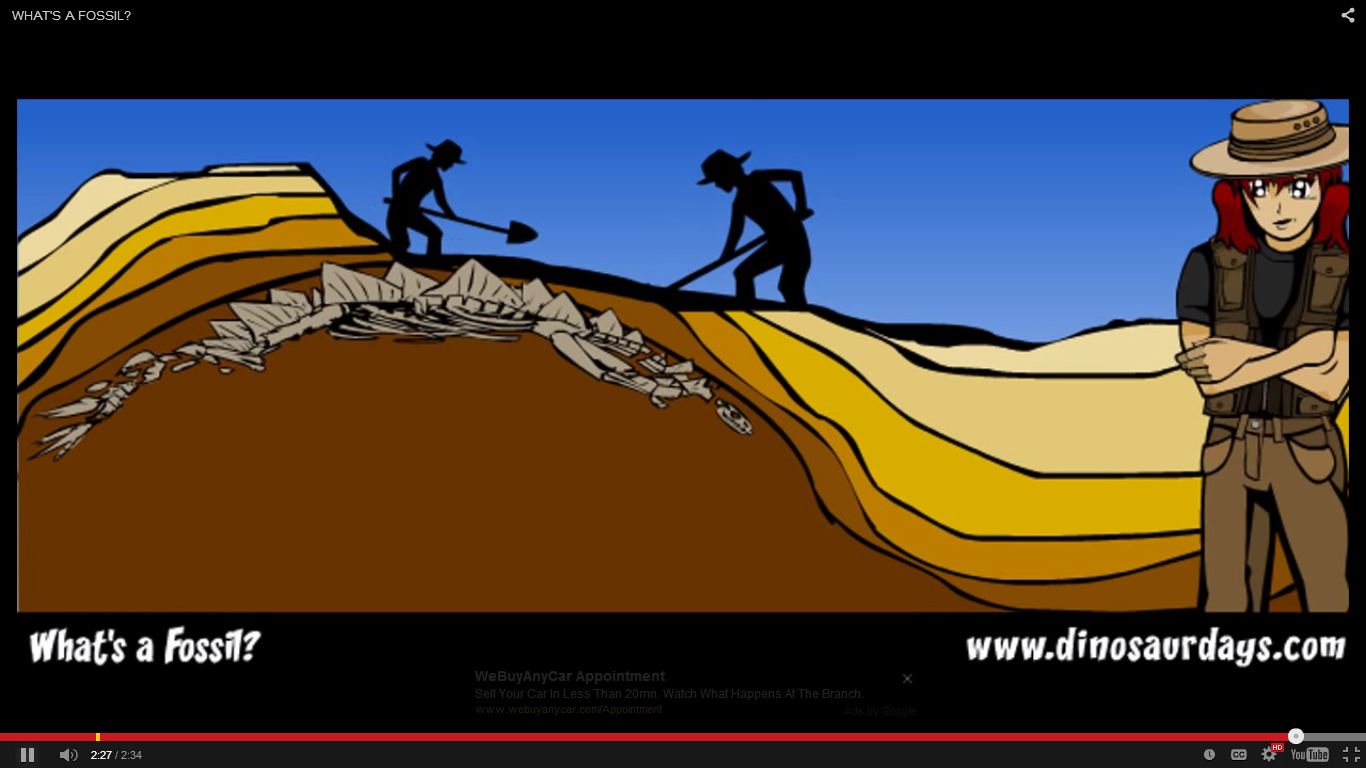 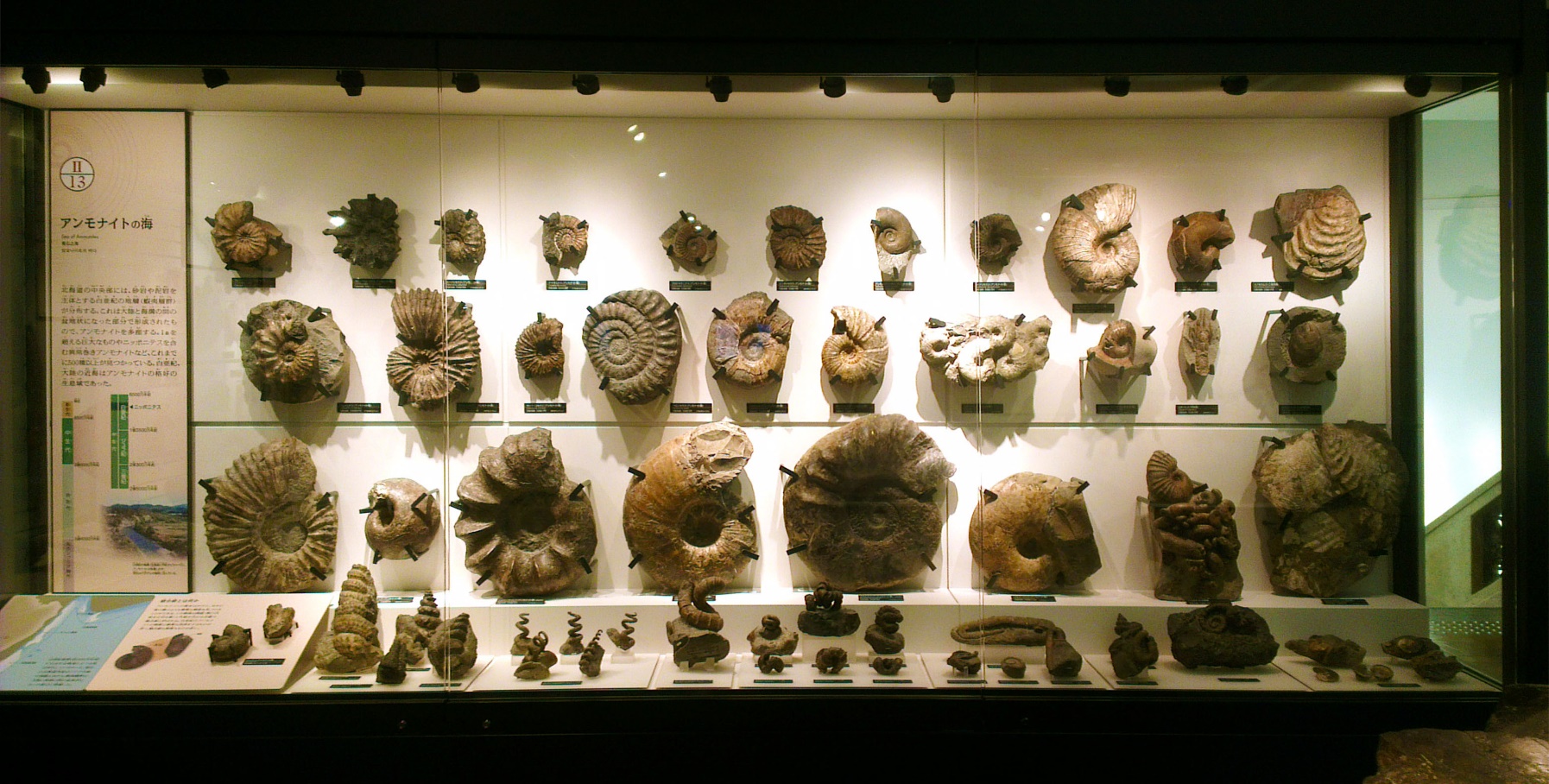 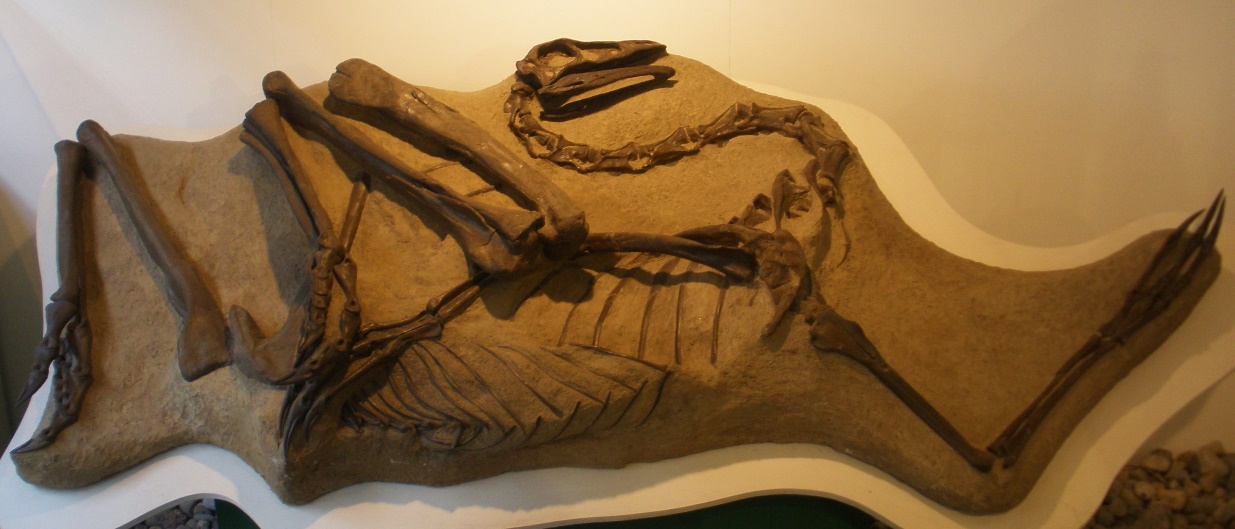 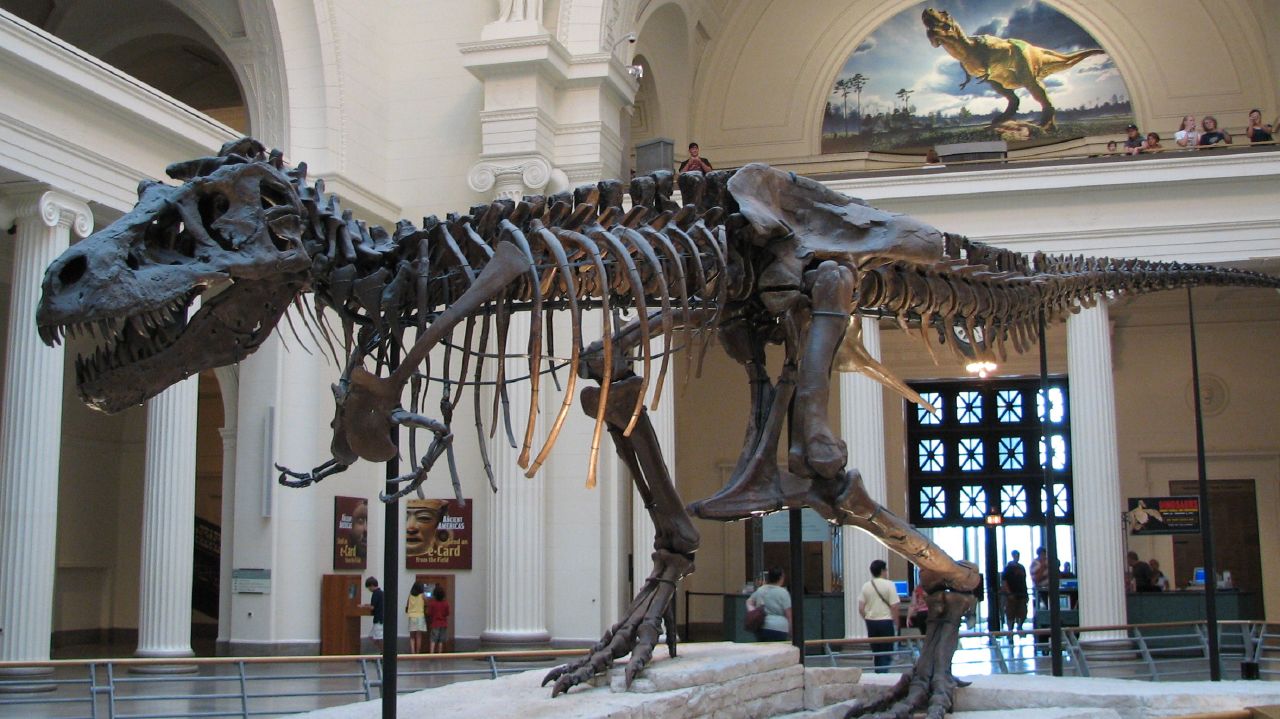 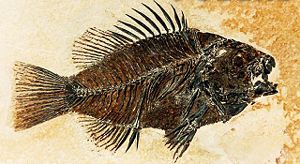